Adding SLOSH Shapefiles to ArcGIS
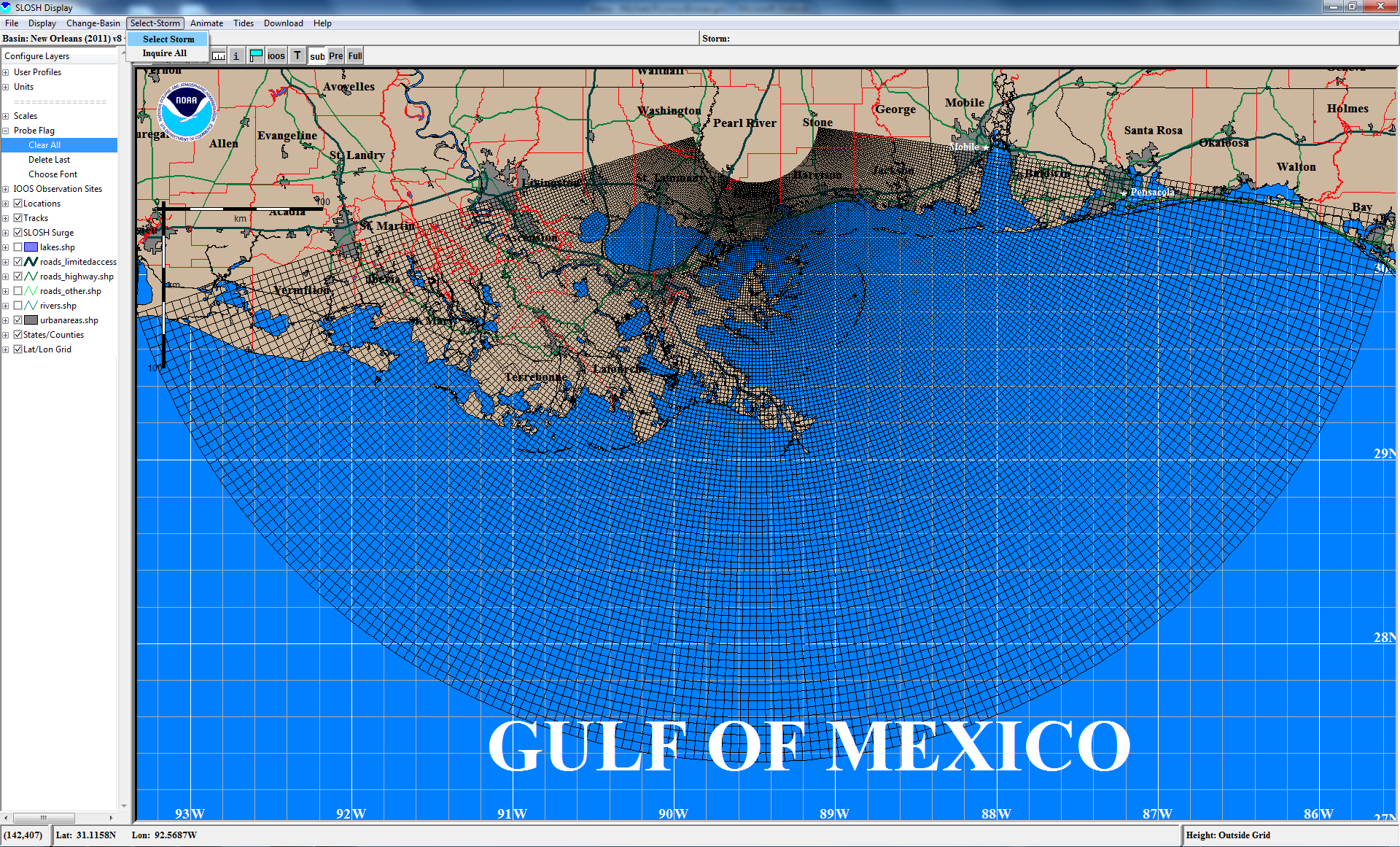 Select storm composite
1
Adding SLOSH Shapefiles to ArcGIS
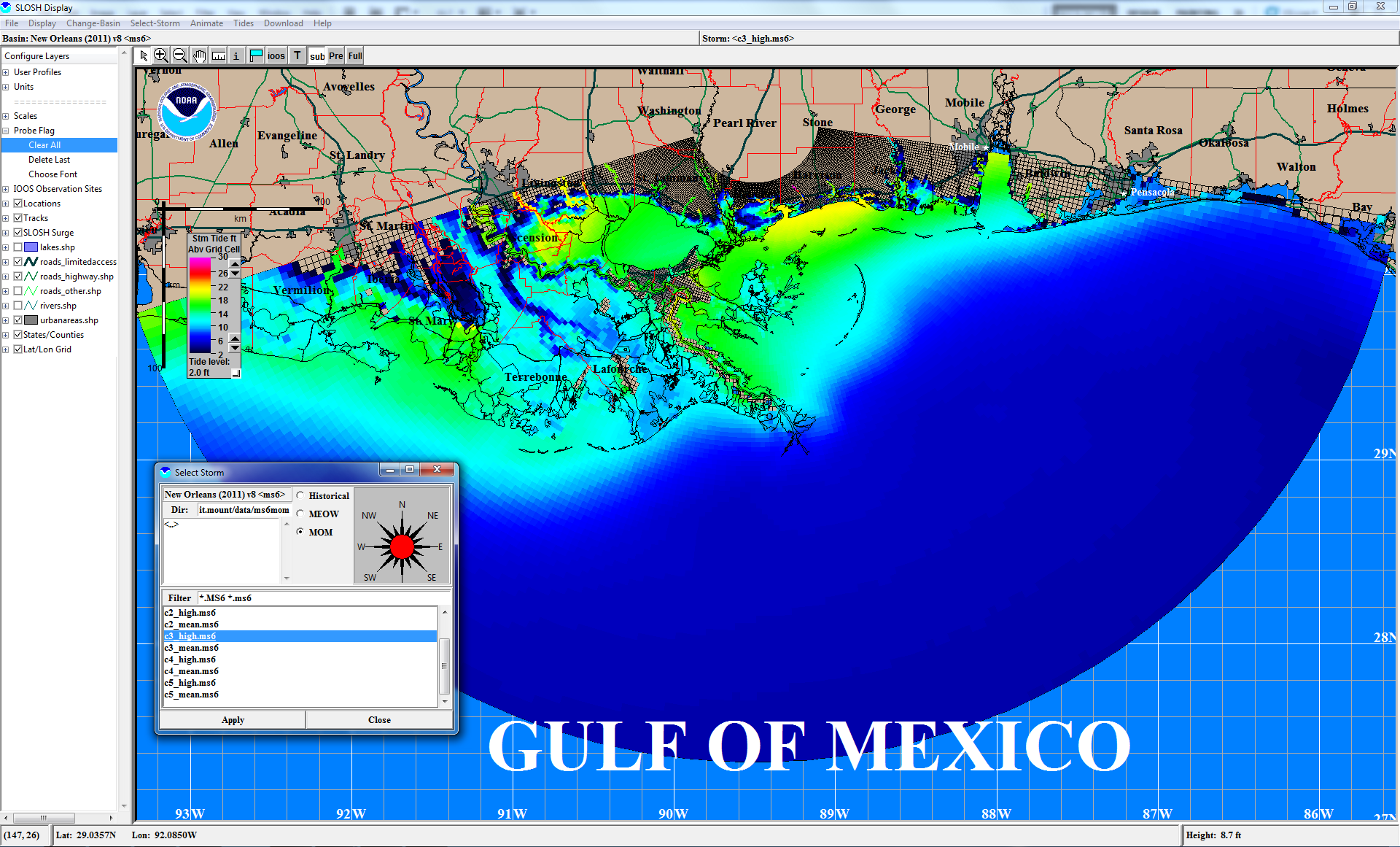 Apply Historical, MEOW, or
MOM composite
2
Adding SLOSH Shapefiles to ArcGIS
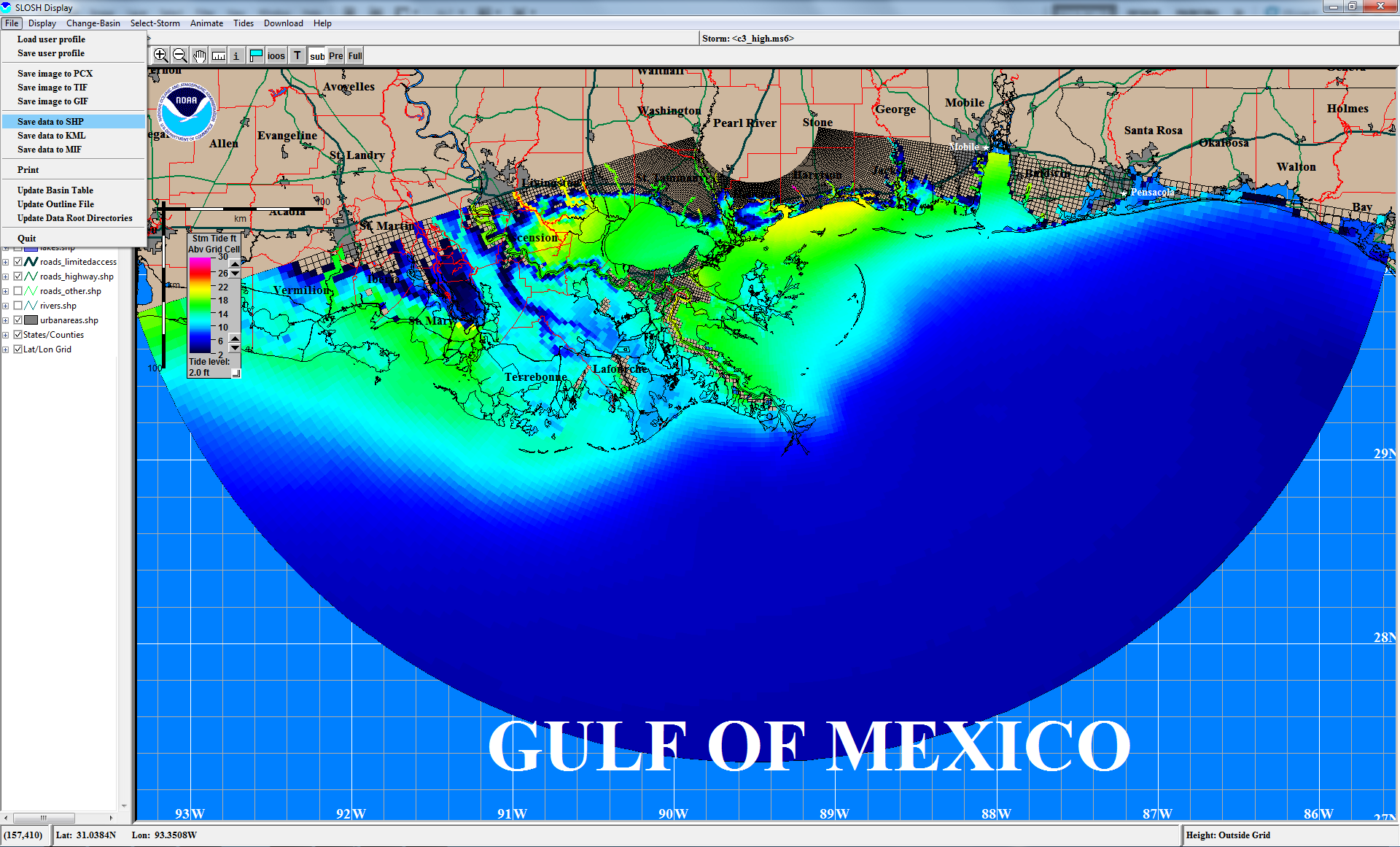 Save composite data to
shapefile format (SHP)
3
Adding SLOSH Shapefiles to ArcGIS
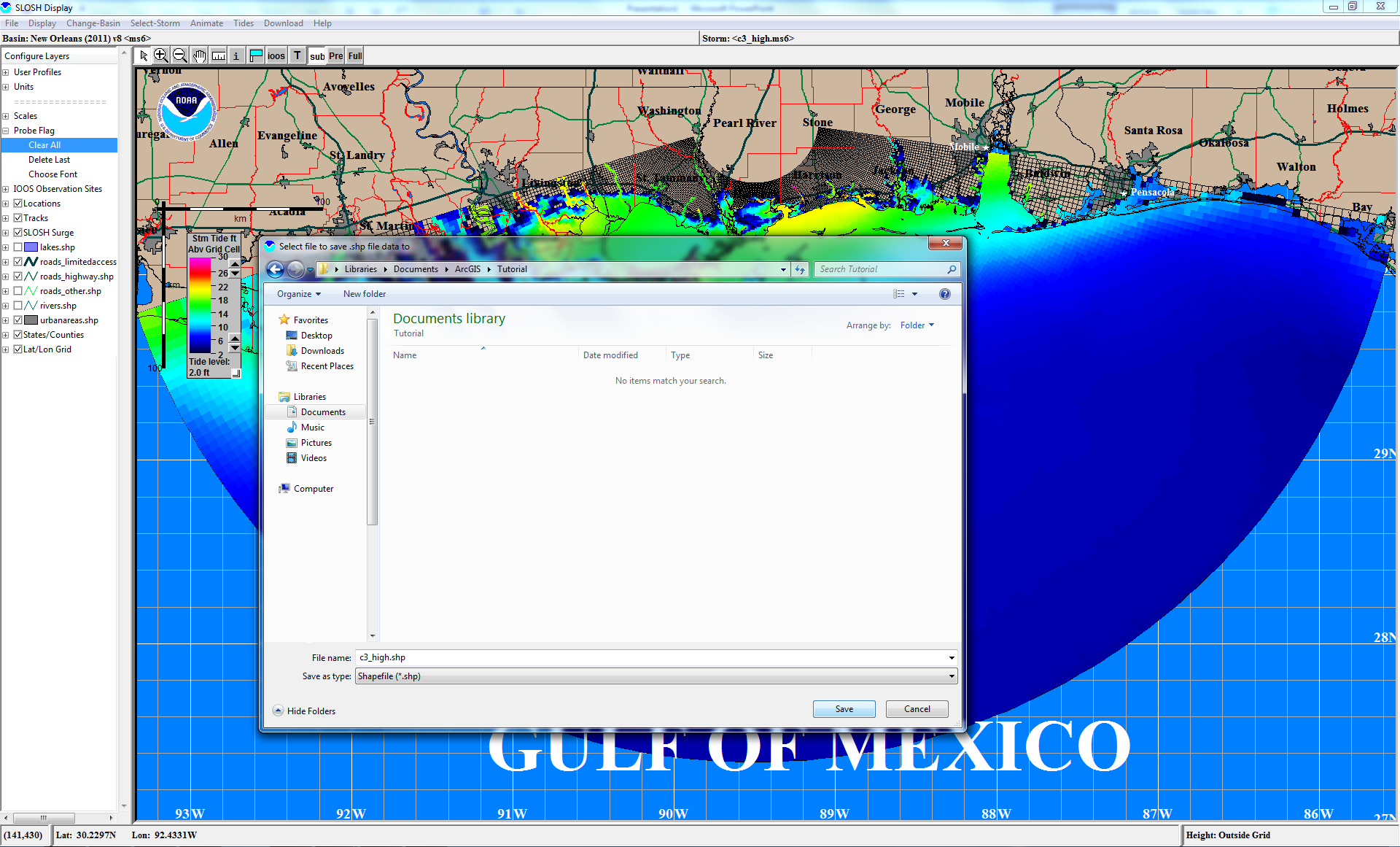 Specify file name and directory
to which to save composite
shapefile
4
Adding SLOSH Shapefiles to ArcGIS
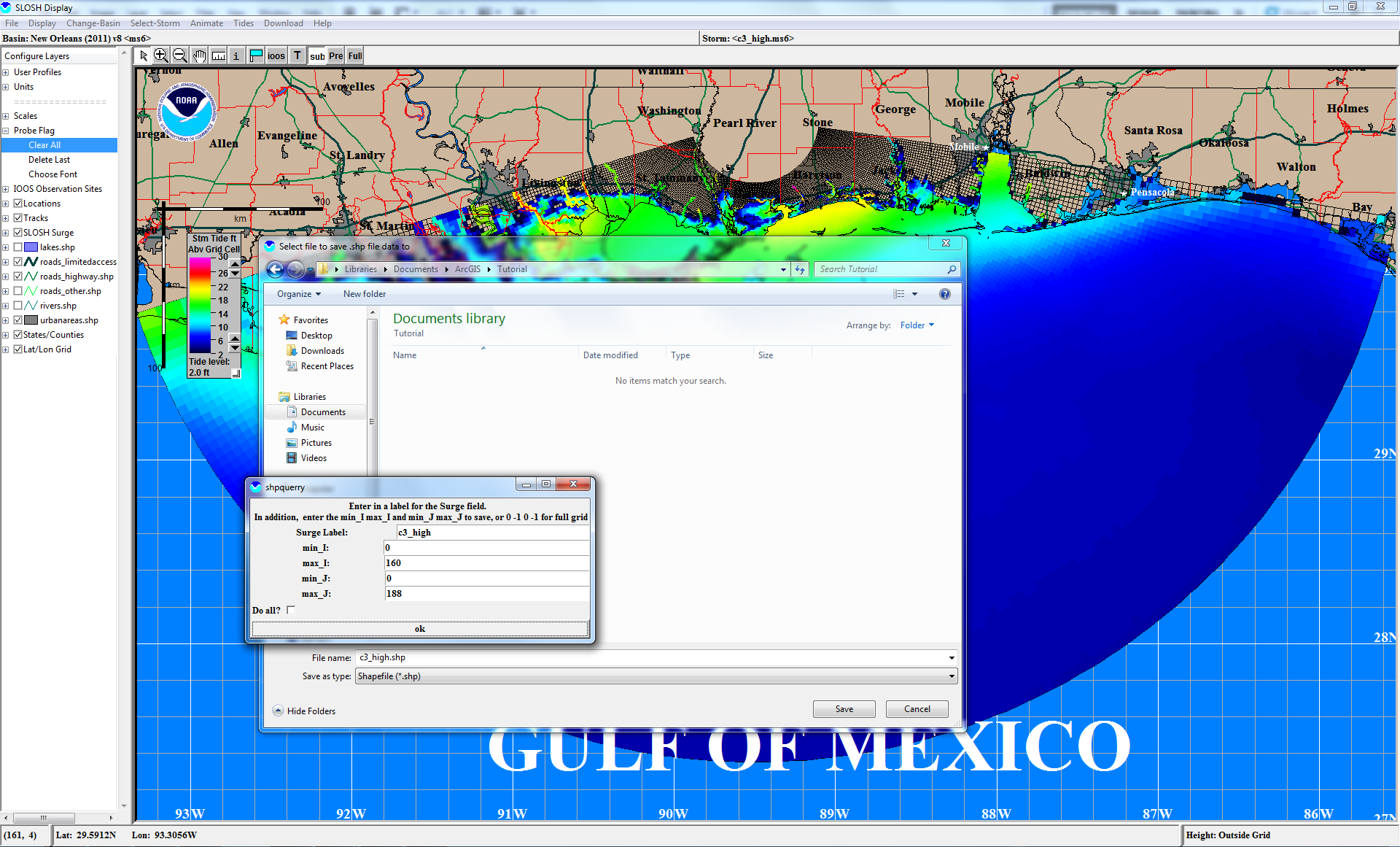 Click ok to accept the default
grid definition when prompted
5
Adding SLOSH Shapefiles to ArcGIS
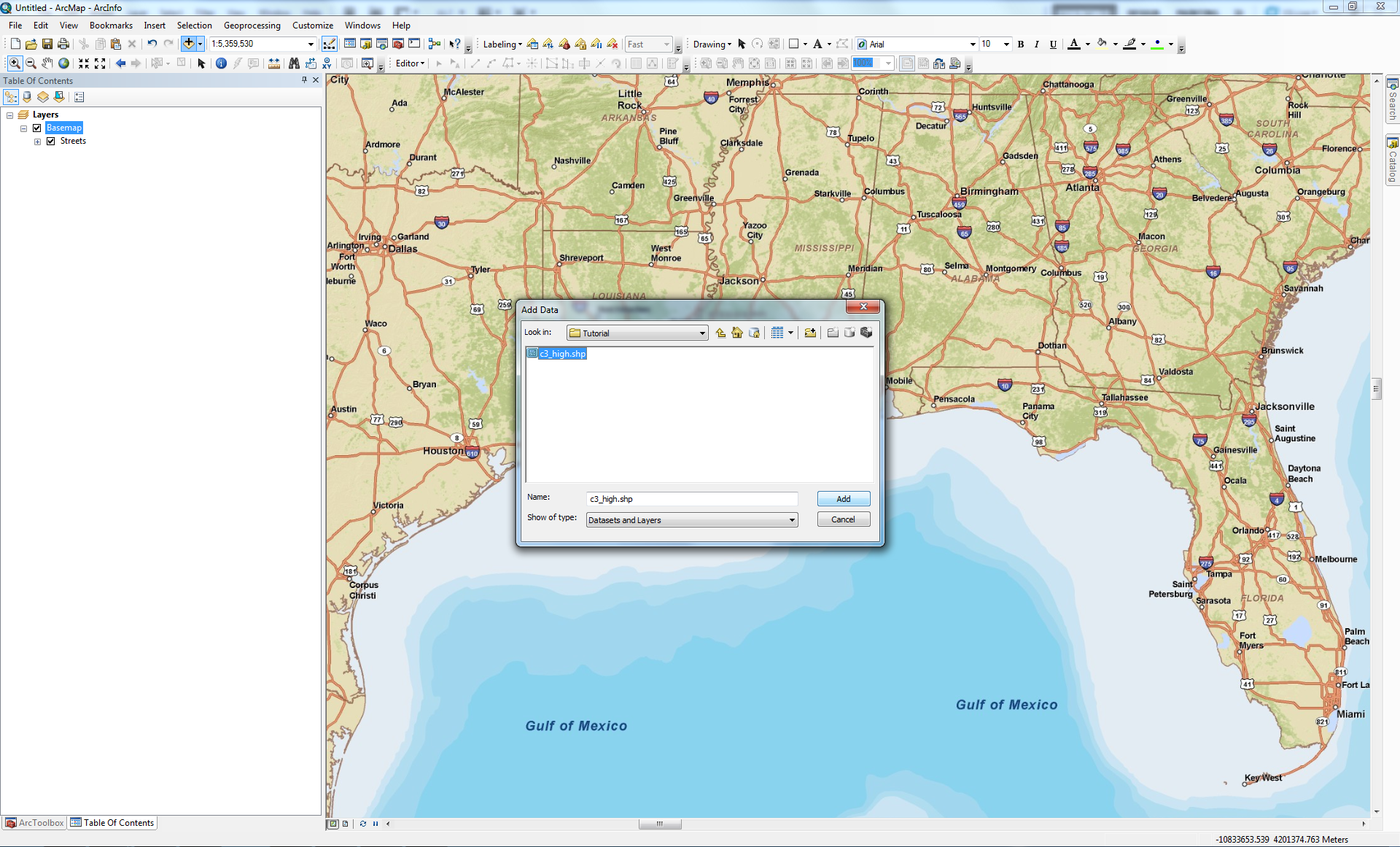 Open an instance of ArcGISand click the Add Data button
Navigate to directory to whichSLOSH composite shapefile wassaved and add shapefile to mapdocument
6
Adding SLOSH Shapefiles to ArcGIS
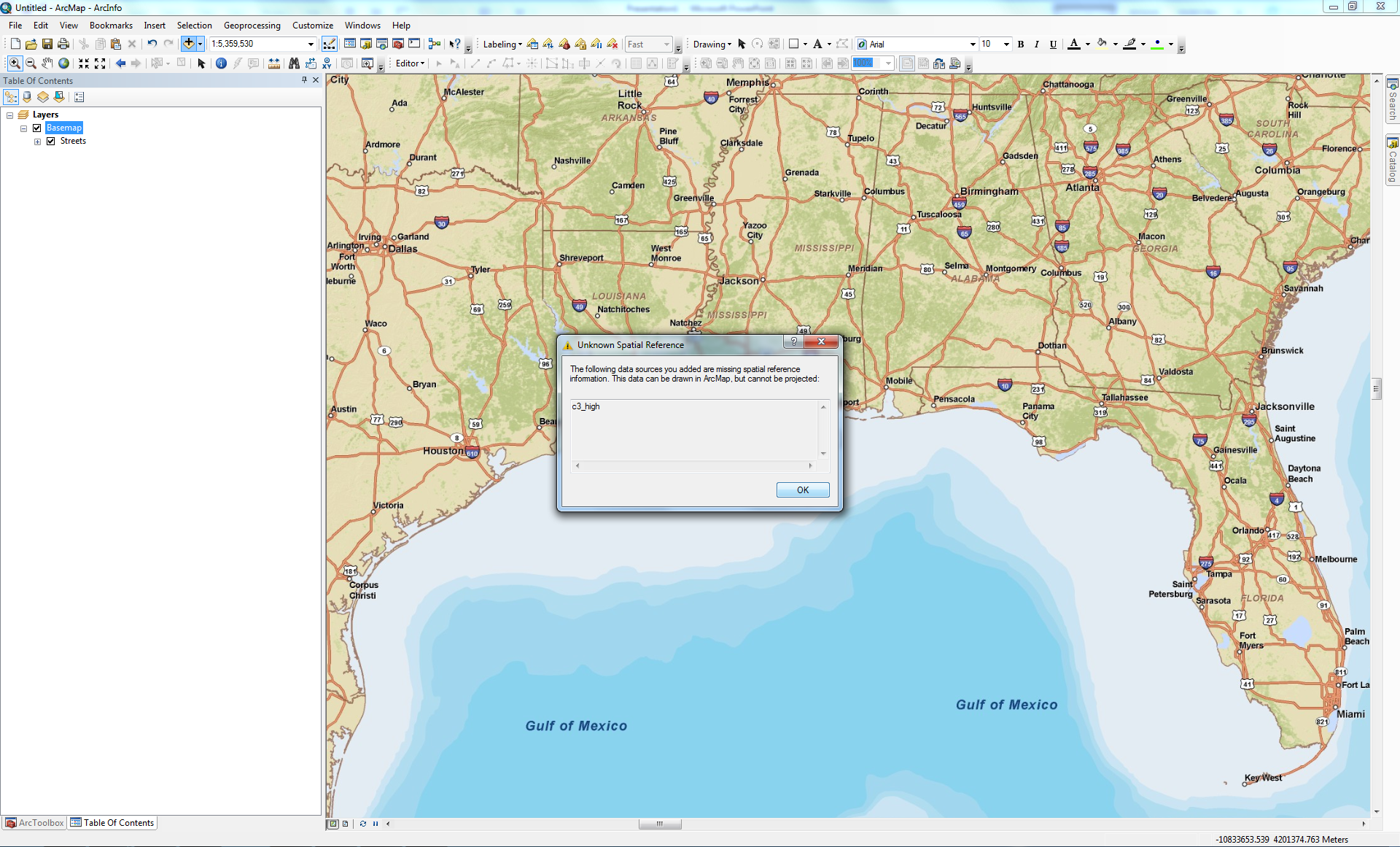 You will encounter an “UnknownSpatial Reference” warning;
spatial reference of SLOSH shapefile
will be defined in next step
7
Adding SLOSH Shapefiles to ArcGIS
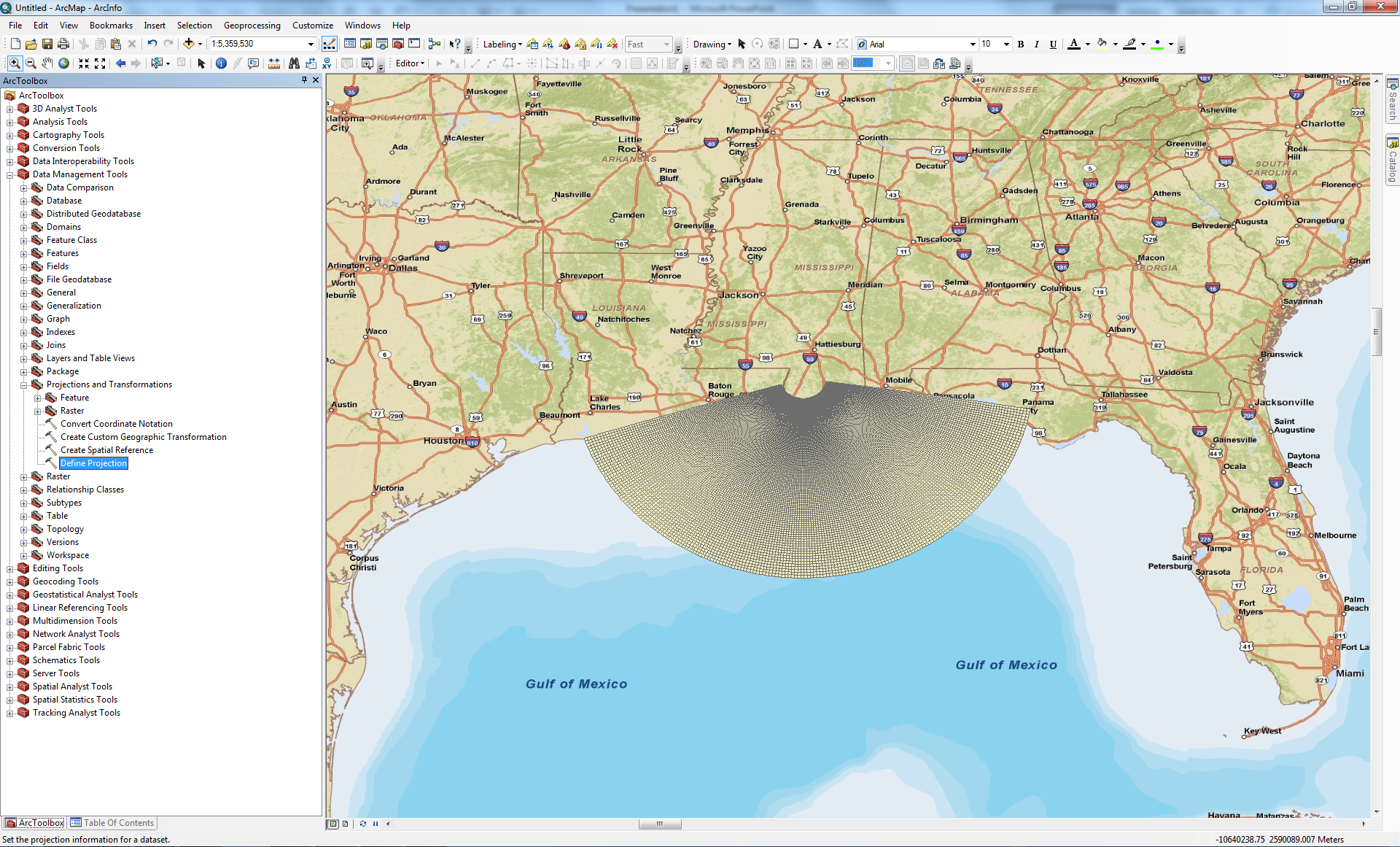 Open ArcToolbox and navigate toData Management Tools > Projections and Transformations > Raster > Define Projection
SLOSH grid will appear without
symbology; first you will
define a spatial reference
8
Adding SLOSH Shapefiles to ArcGIS
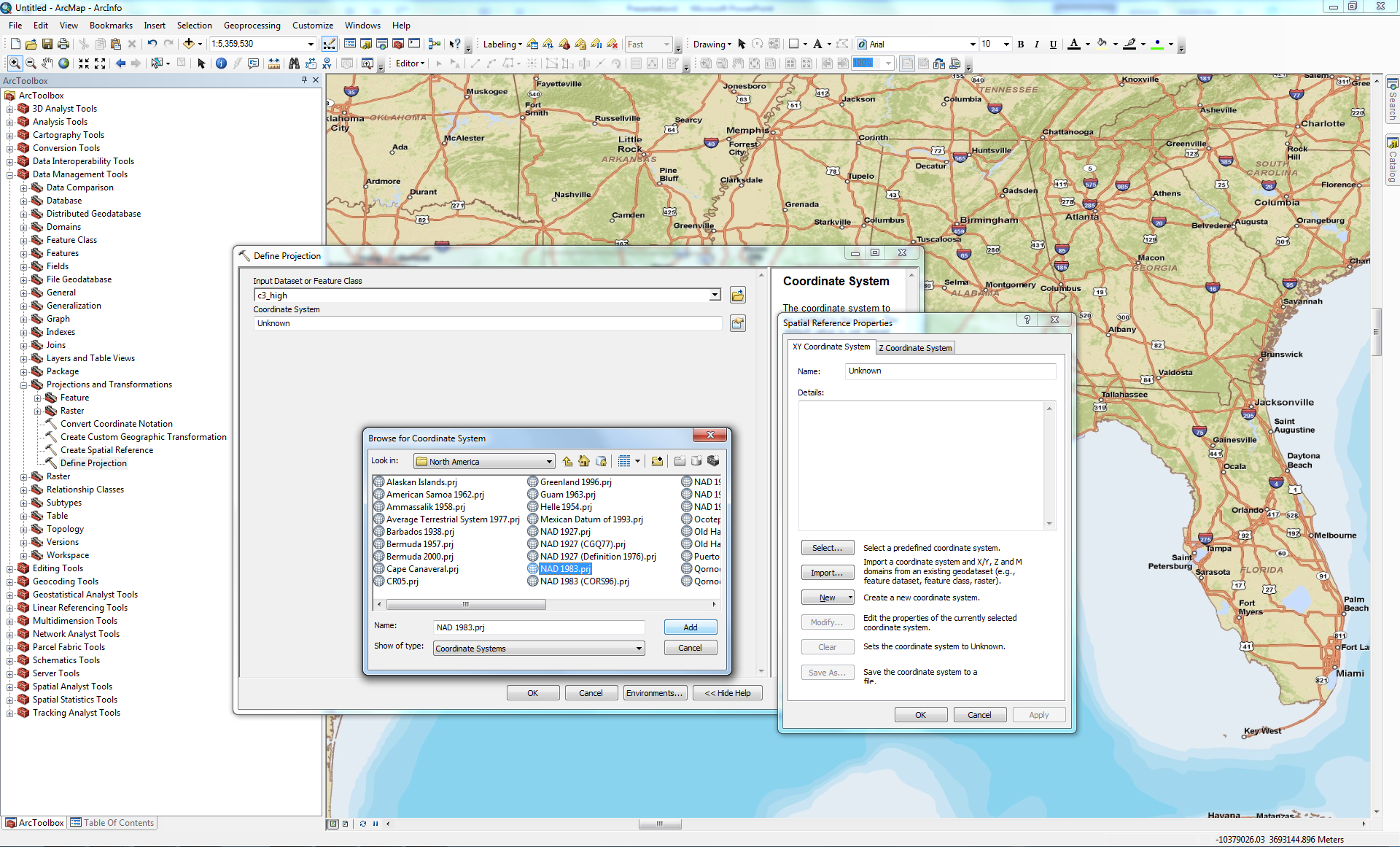 Click to browse for coordinate system
Click Select… to browse for acoordinate system
Choose NAD 1983 as the horizontal projection (under Geographic Coordinate Systems > North America)
9
Adding SLOSH Shapefiles to ArcGIS
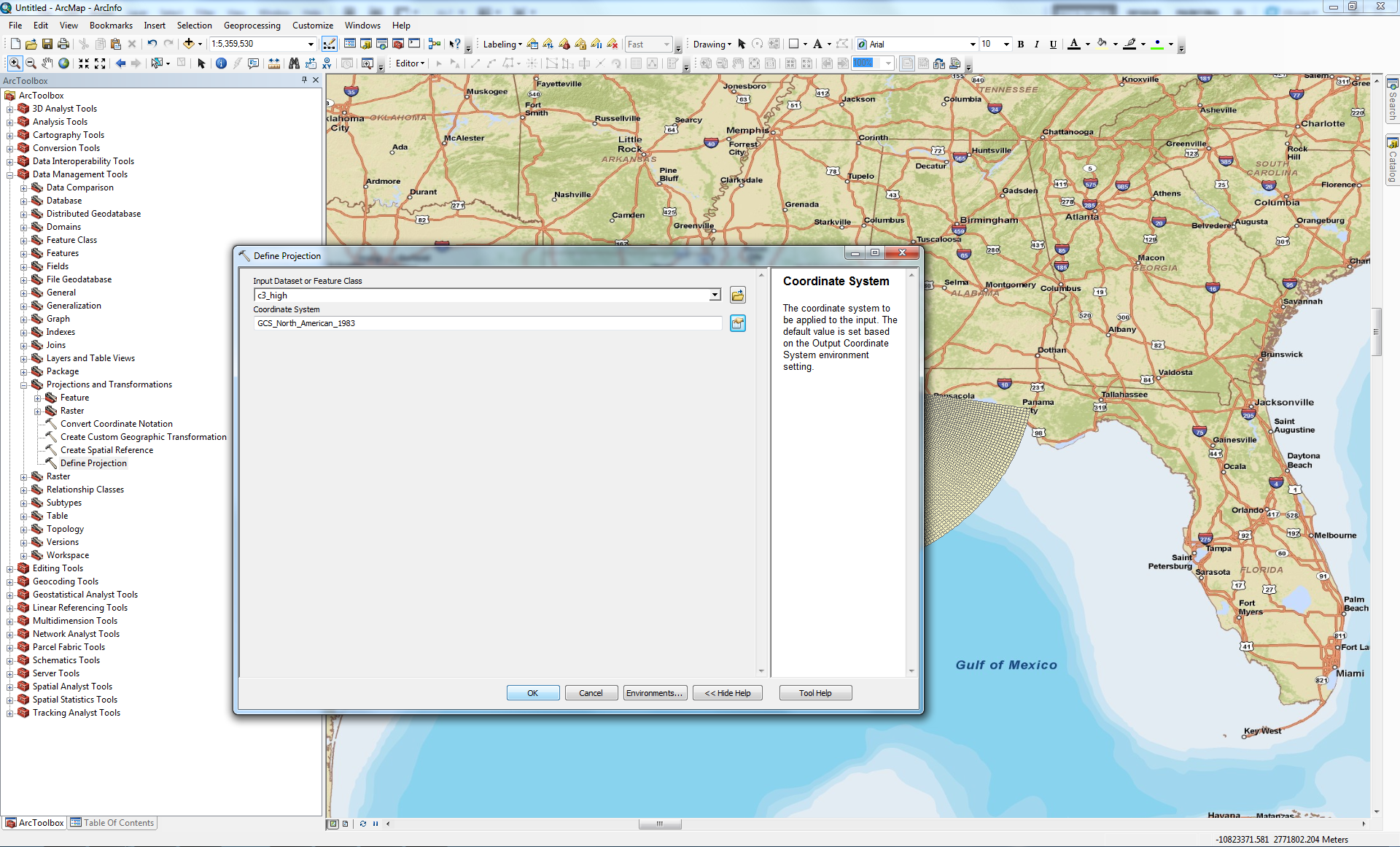 Click OK once NAD 1983 is selected
10
Adding SLOSH Shapefiles to ArcGIS
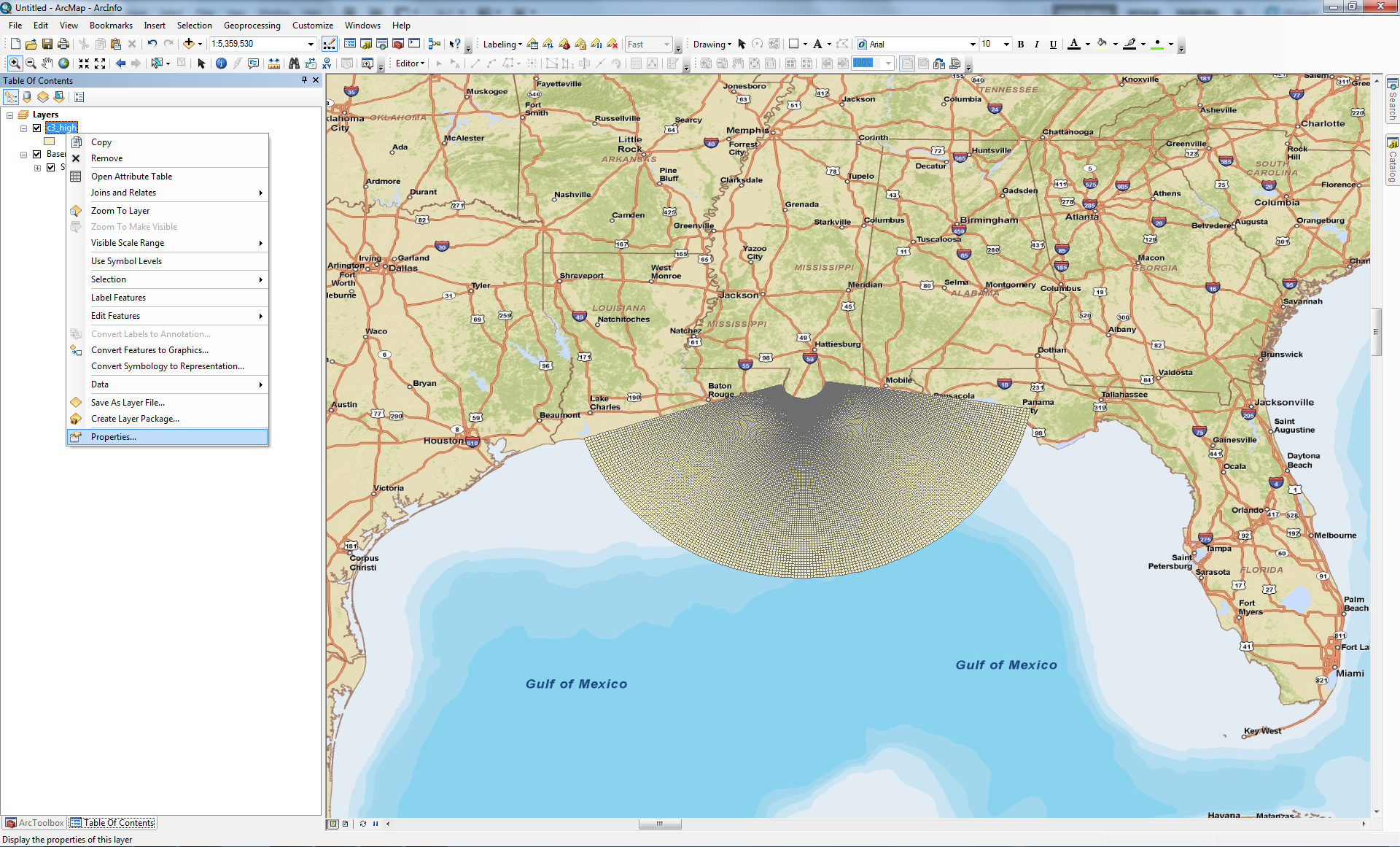 In order to symbolize the SLOSH composite shapefile, first right-click the 
shapefile in the Table of Contents and navigate to Properties
11
Adding SLOSH Shapefiles to ArcGIS
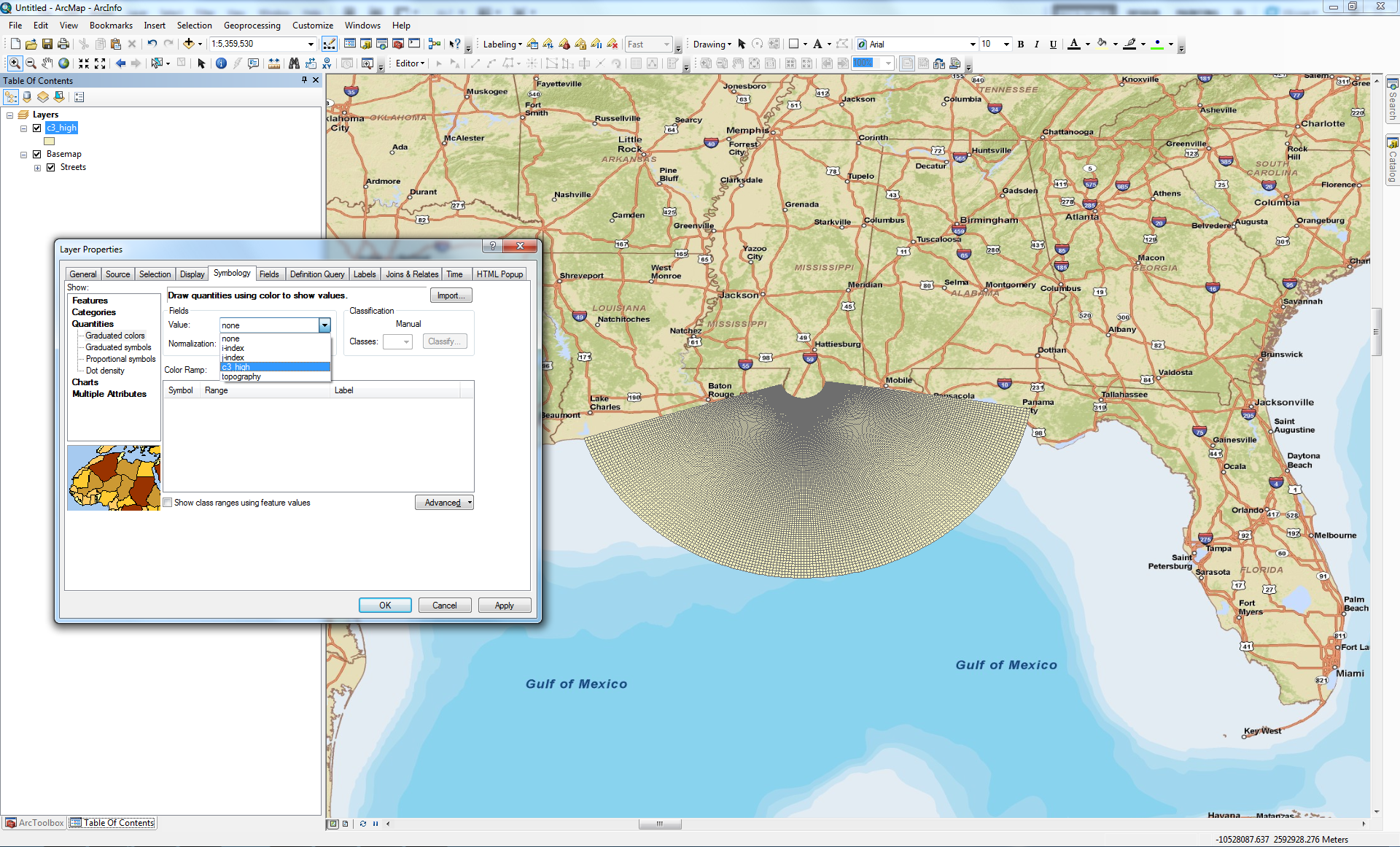 Click the Symbology tab, choose “Graduated Colors” under “Quantities” on the left-most “Show” frame; select the appropriate SLOSH composite from the “Value” dropdown menu (e.g., c3_high for Cat 3 MOM at high tide)
12
Adding SLOSH Shapefiles to ArcGIS
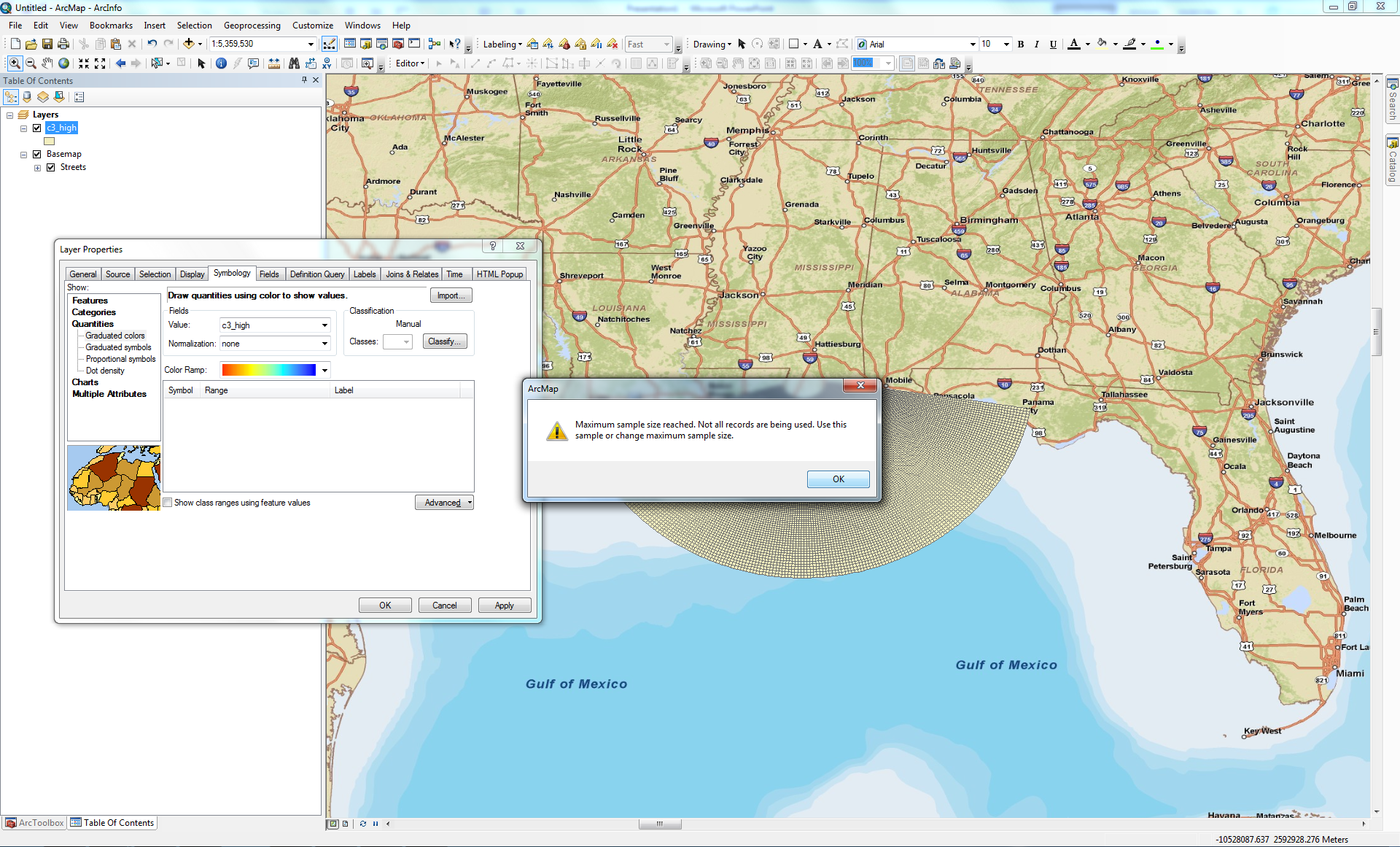 Click OK if you receive a warning indicating that not all records are being used; you will correct this in the next step
13
Adding SLOSH Shapefiles to ArcGIS
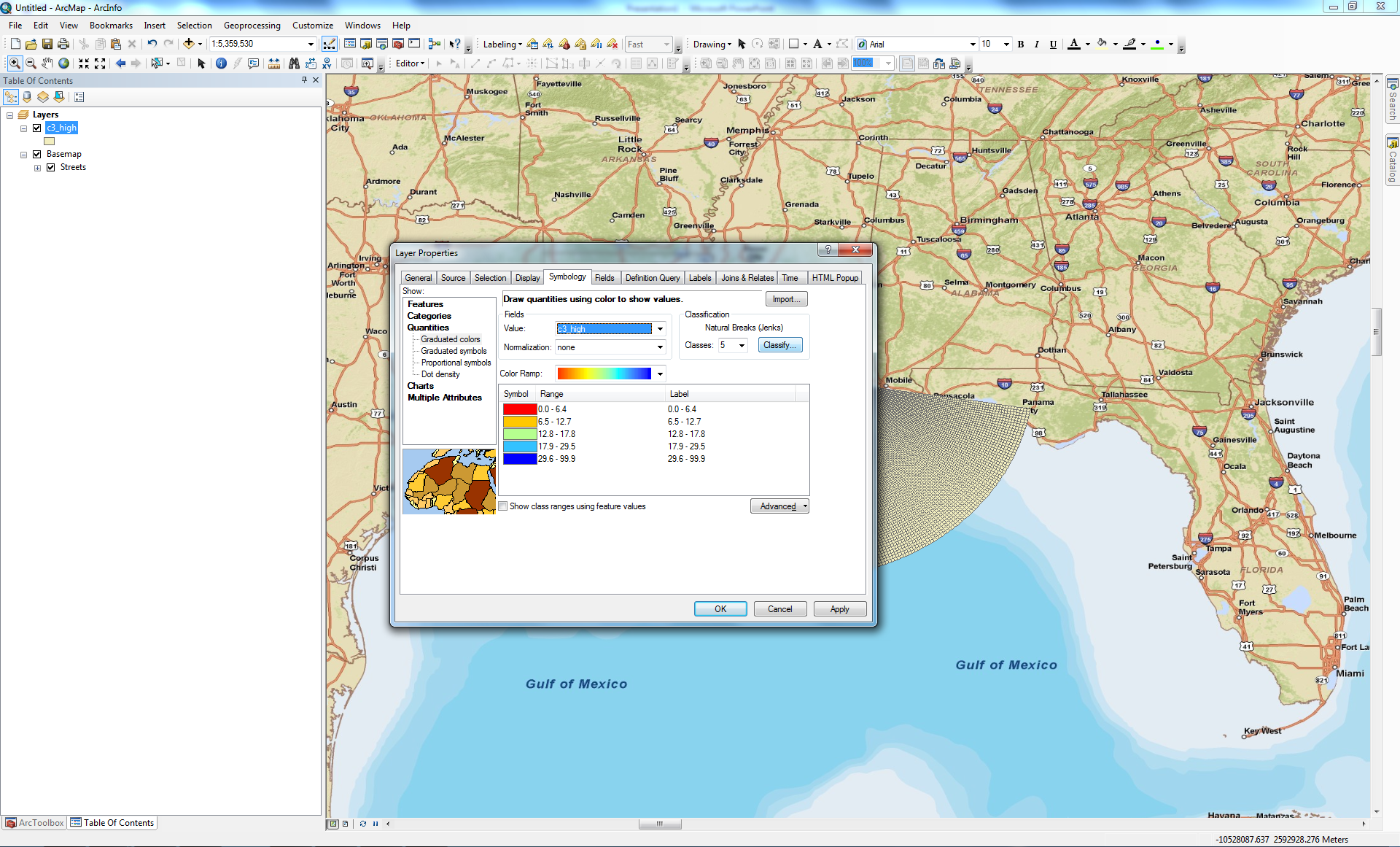 Click Classify… to open the classification dialog box
14
Adding SLOSH Shapefiles to ArcGIS
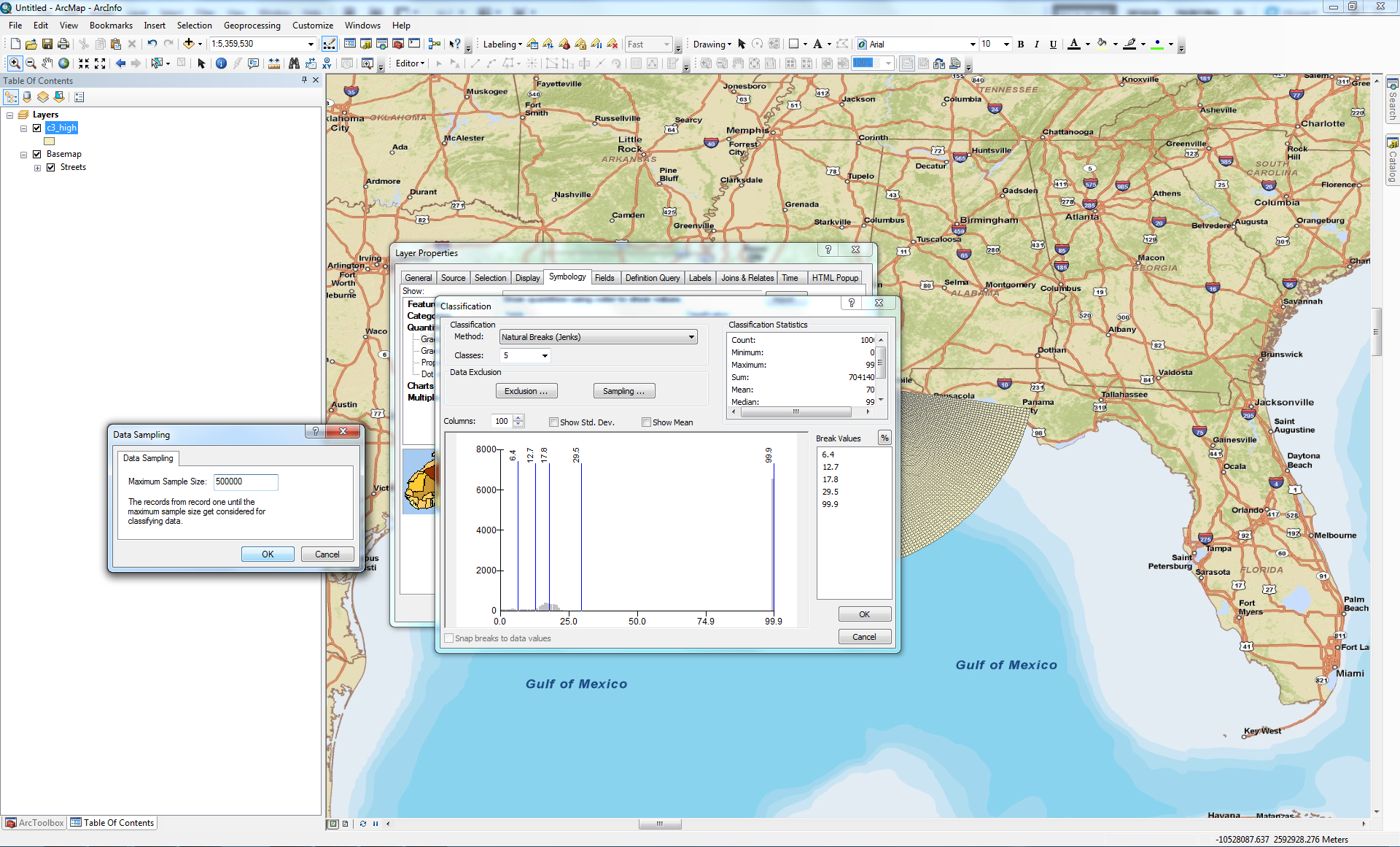 Click Sampling…
Change the Maximum Sample Size to 500000 (500,000); click OK
15
Adding SLOSH Shapefiles to ArcGIS
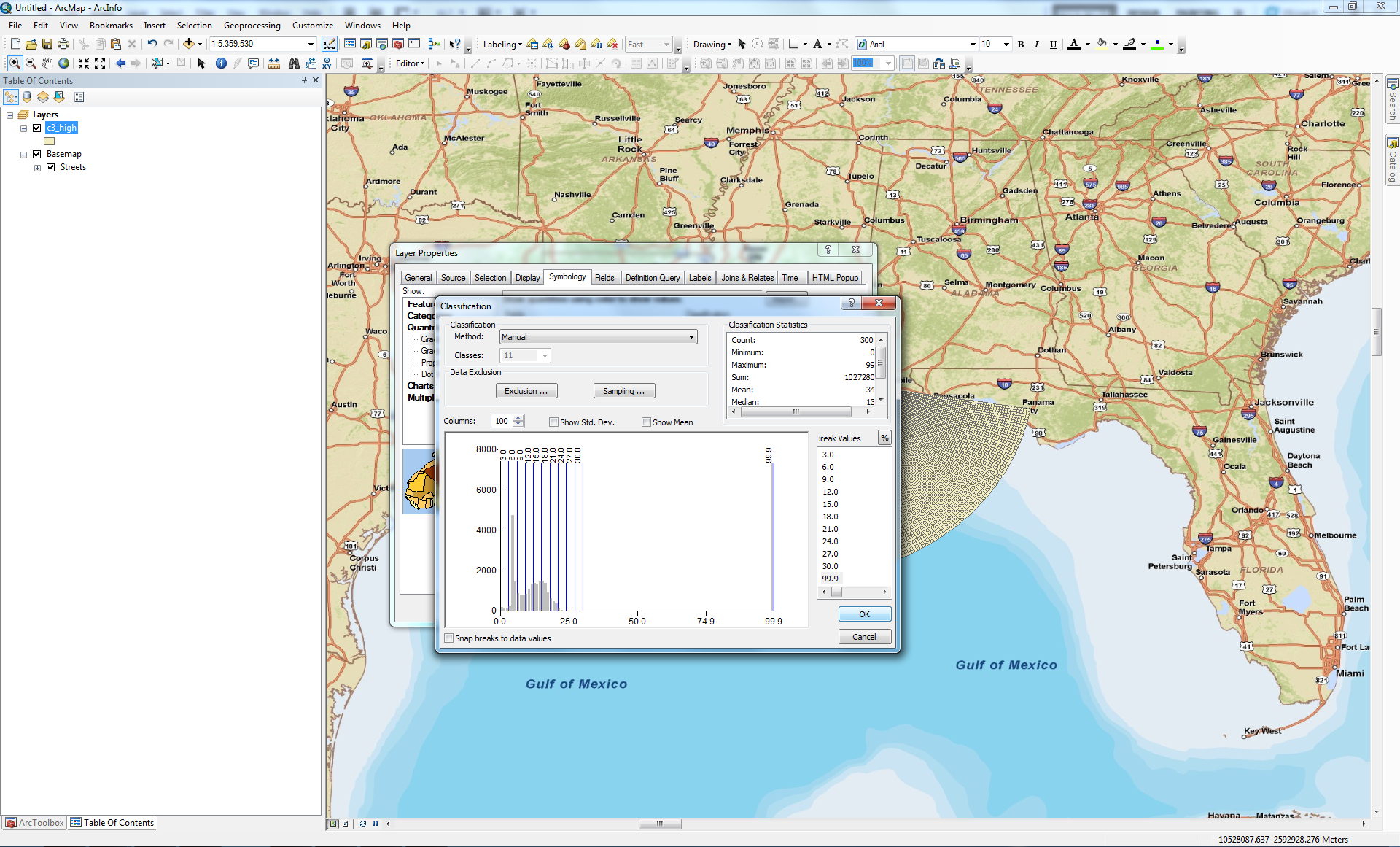 Adjust classification according to customer requirements; once satisfied, click OK
16
Adding SLOSH Shapefiles to ArcGIS
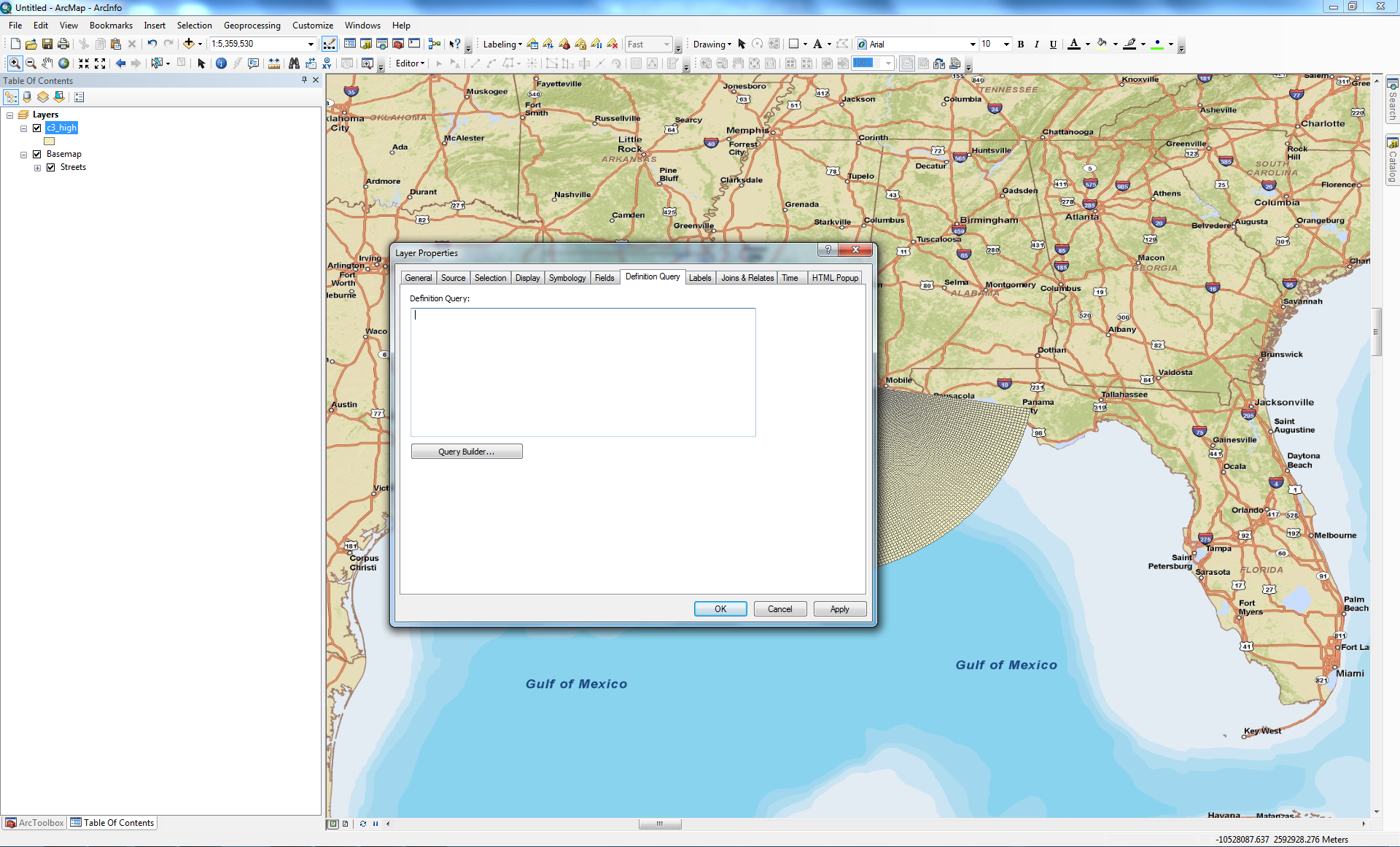 Click Query Builder… under the “Definition Query” tab
17
Adding SLOSH Shapefiles to ArcGIS
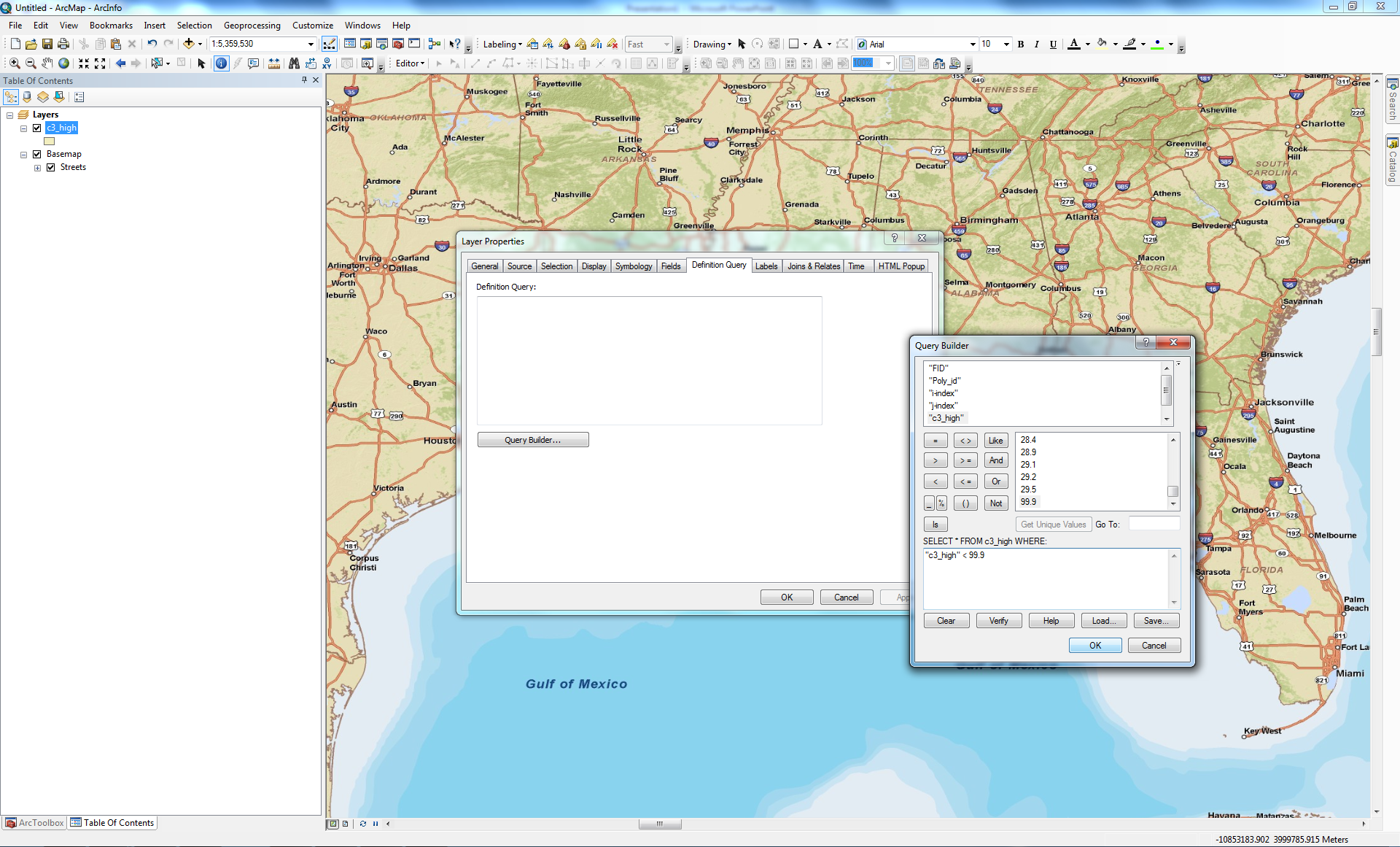 Create the following query:“c3_high” < 99.9
18
Adding SLOSH Shapefiles to ArcGIS
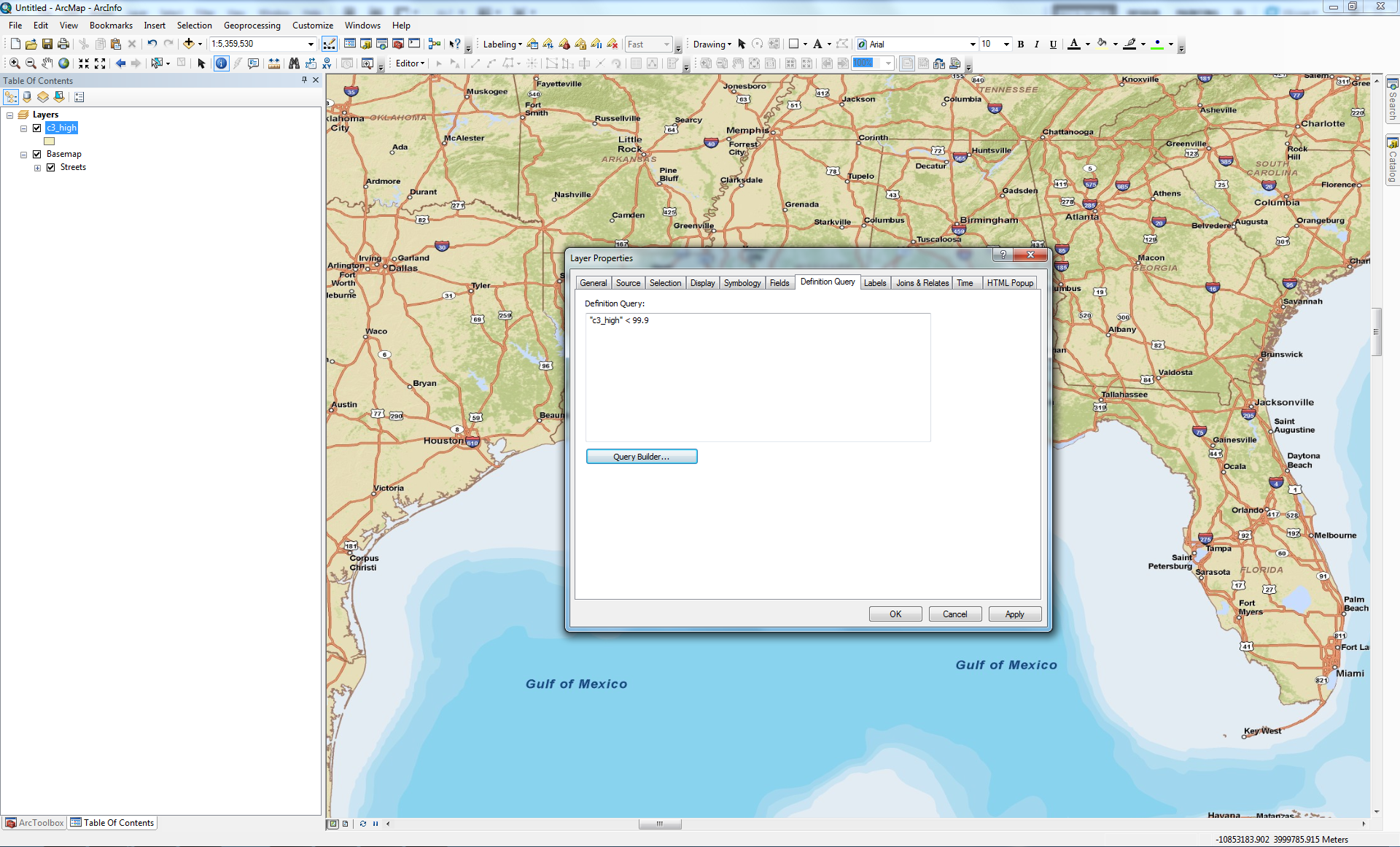 This definition query will omit dry SLOSH cells from displaying in your map document. The query tells ArcMap to only show those cells with values less than 99.9. If you choose to see all SLOSH cells, leave this definition query empty.
19
Adding SLOSH Shapefiles to ArcGIS
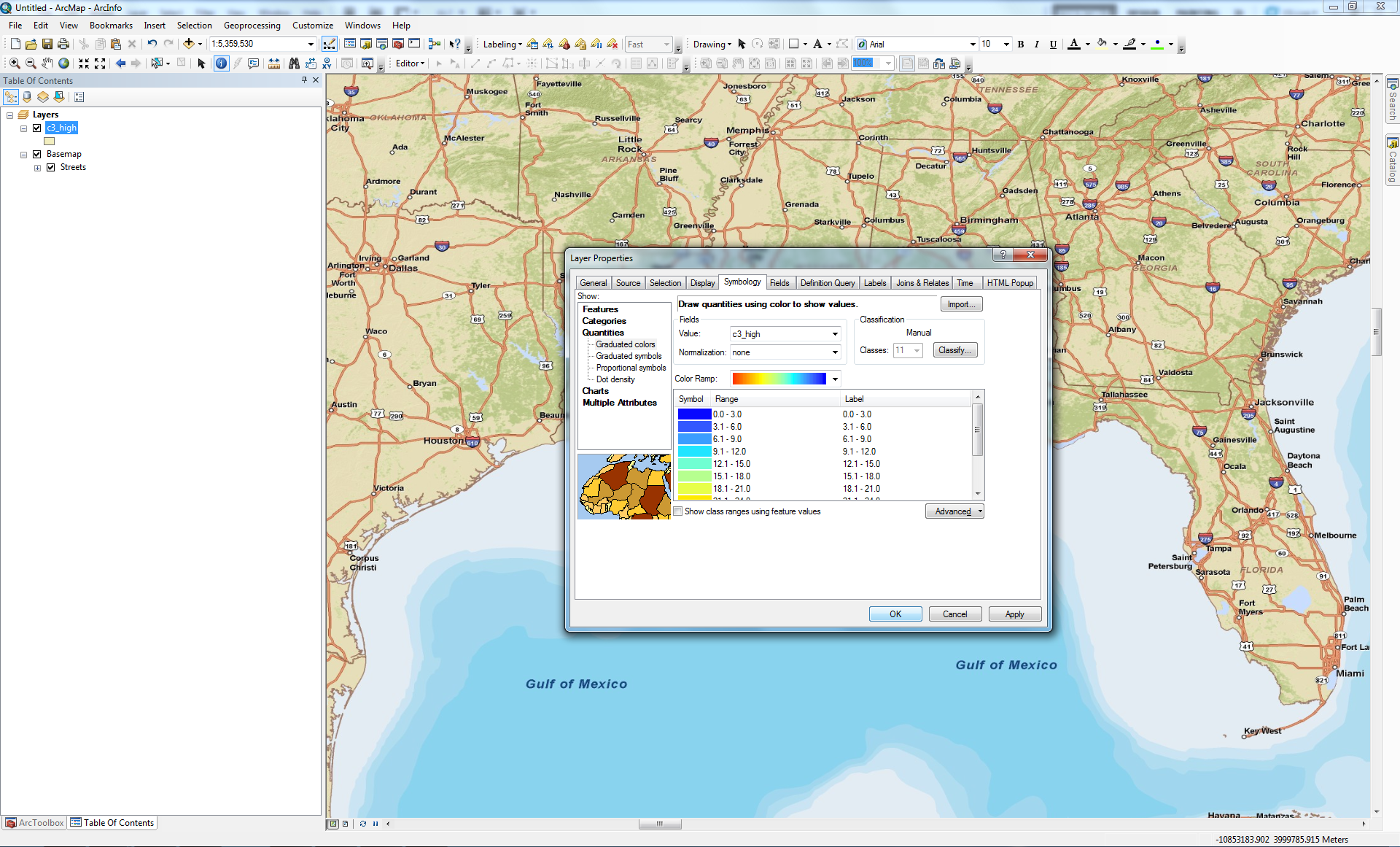 Navigate to the “Symbology” tab and make any necessary changes to fill, color, classes, etc.
20
Adding SLOSH Shapefiles to ArcGIS
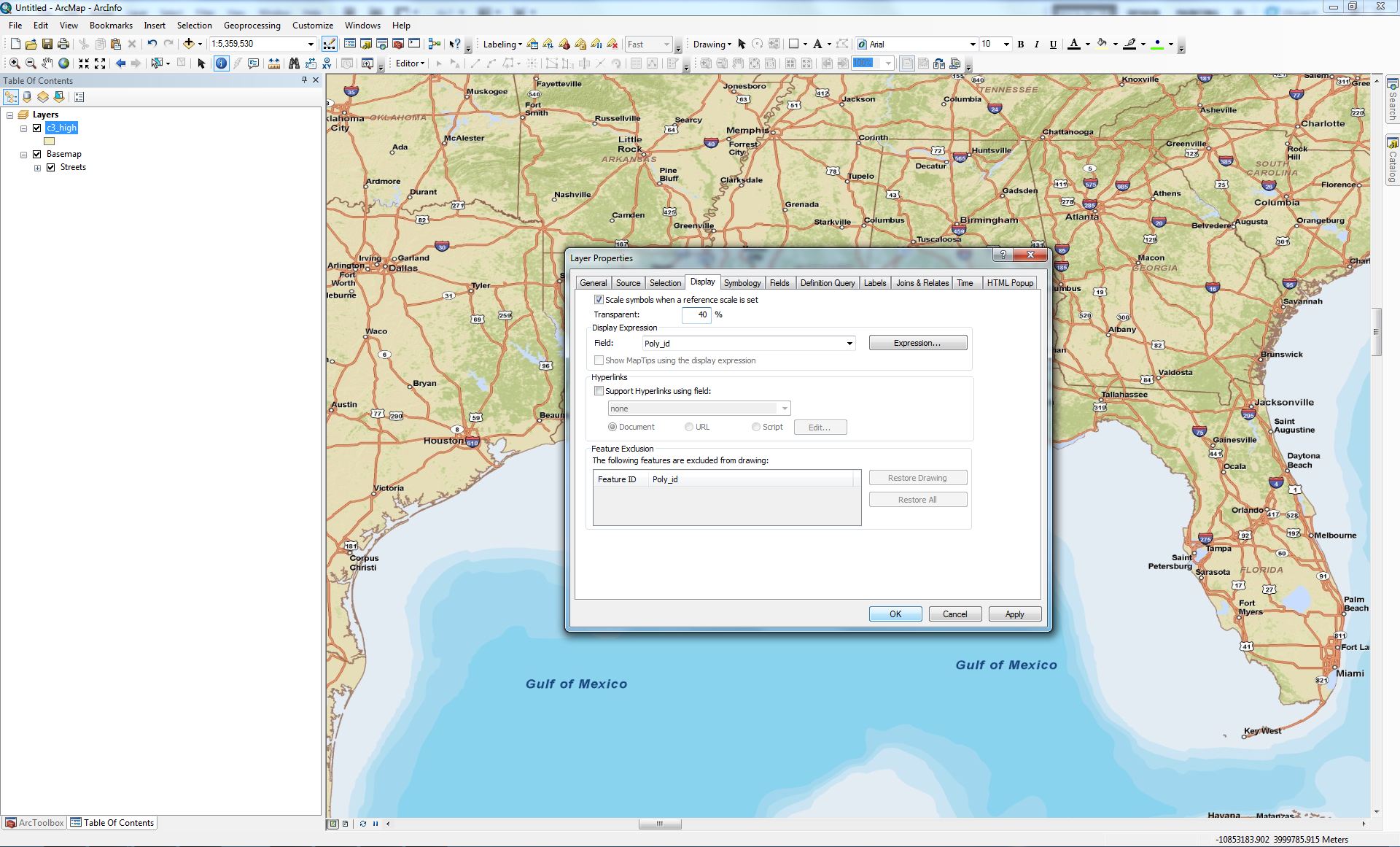 Navigate to the “Display” tab and change transparency if desired
Click OK upon completion
21
Adding SLOSH Shapefiles to ArcGIS
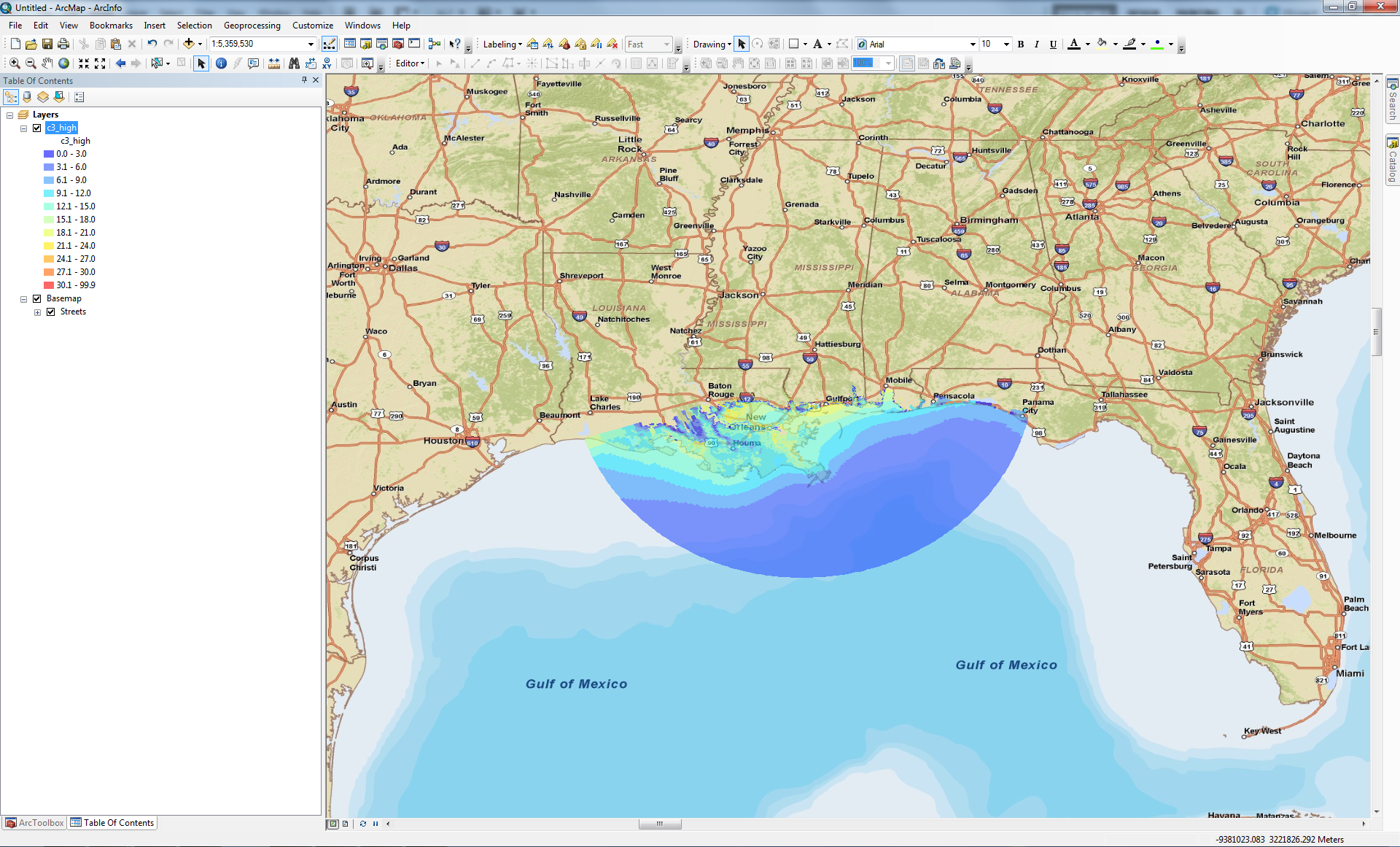 22